Міжнародні стандарти інформаційної безпеки
Модуль Інформаційна безпека
10(11) клас. Урок 11
Пропоную розповісти про свої досягнення вивчення основ безпеки інформаційних технологій.
Я дізнався...
Я зрозумів...
Мені вдалося...
Я зробив...
Стандарти кібербезпеки
Стандарти кібербезпеки – це  методи, що зазвичай викладені в опублікованих матеріалах, які намагаються захистити кібернетичне серетиррдовище користувача чи організації.
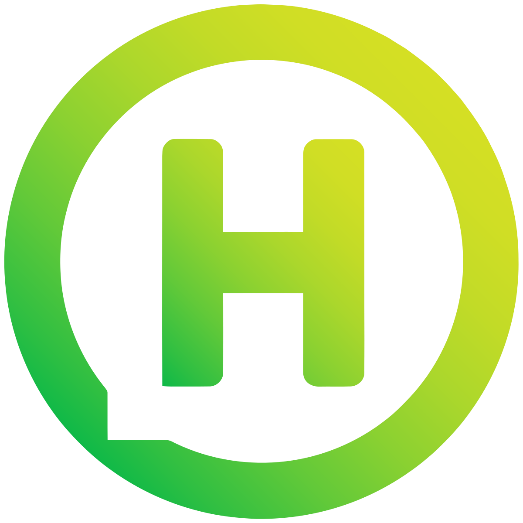 Це середовище включає в себе користувачів, мережі, пристрої, все програмне забезпечення, процеси, інформацію в режимі зберігання або транзиту, програми, служби та системи, які можуть бути безпосередньо або опосередковано підключені до мереж.
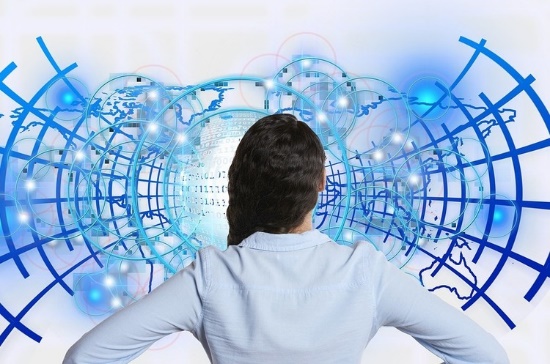 Стандарти кібербезпеки
Стандарти кібербезпеки існували протягом кількох десятиліть, оскільки користувачі та постачальники співпрацювали на багатьох вітчизняних та міжнародних форумах для здійснення необхідних можливостей, політики та практики — як правило,
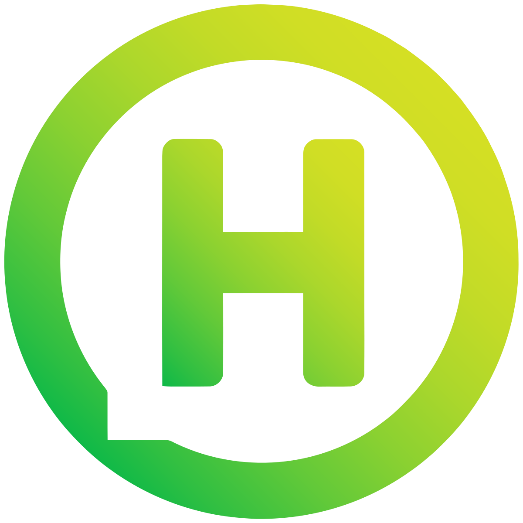 вони з'являлися з роботи в Стенфордському консорціумі з досліджень з питань інформаційної безпеки та політики у 1990-х.[1] Також багато завдань, які колись виконувалися вручну, зараз виконуються комп'ютером; тому існує потреба в забезпеченні інформації (ІА) та безпеці.
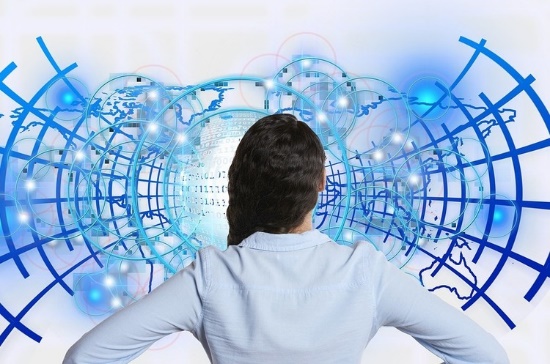 Стандарти кібербезпеки
Основна мета — знизити ризики, включаючи попередження або пом'якшення кібер-атак.
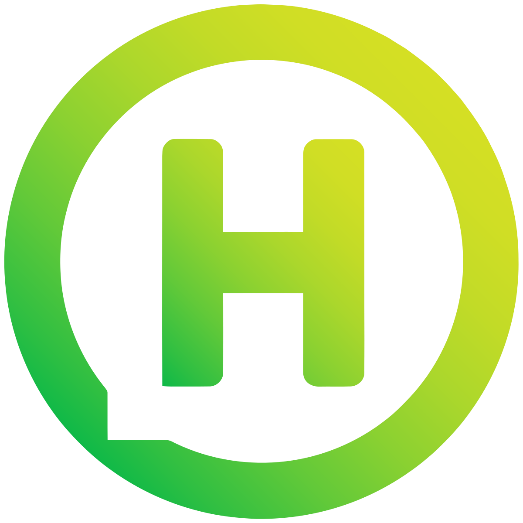 Американське дослідження 2016 року щодо затвердження рамок безпеки США повідомило, що 70 % опитаних організацій вважають NIST Cybersecurity Framework найбільш популярним передовим досвідом комп'ютерної безпеки
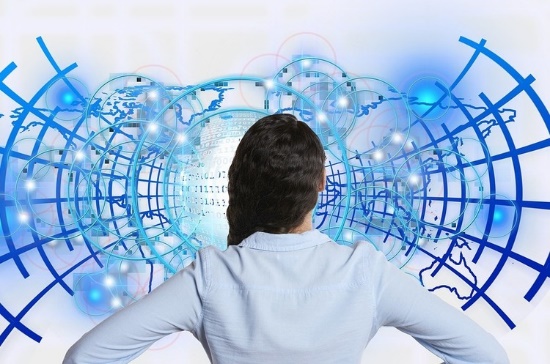 Стандарти кібербезпеки
Міжнародний стандарт ISO 15408 «Загальних критеріїв безпеки інформаційних технологій»
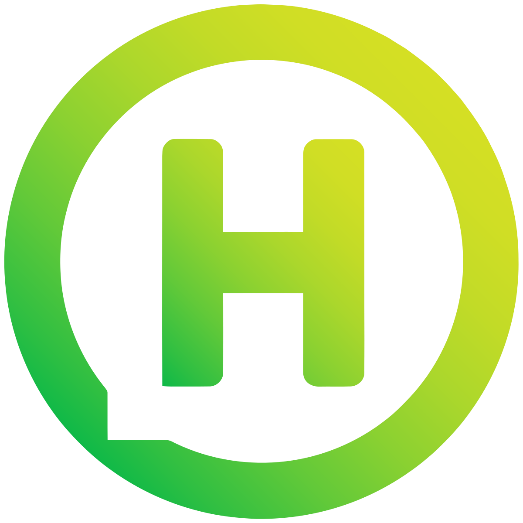 Одним з головних результатів стандартизації у сфері систематизації вимог і характеристик захищених інформаційних комплексів стала система міжнародних і національних стандартів безпеки інформації, яка налічує більше сотні різних документів. Важливе місце в цій системі стандартів займає стандарт ISO 15408, відомий як «Common Criteria».
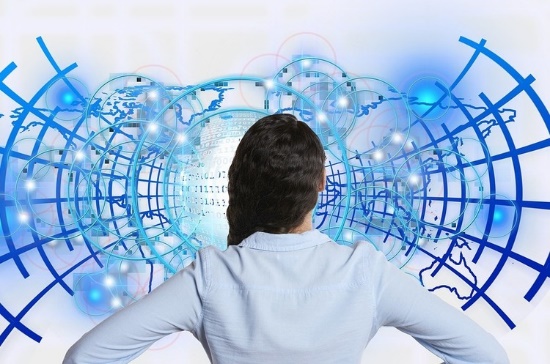 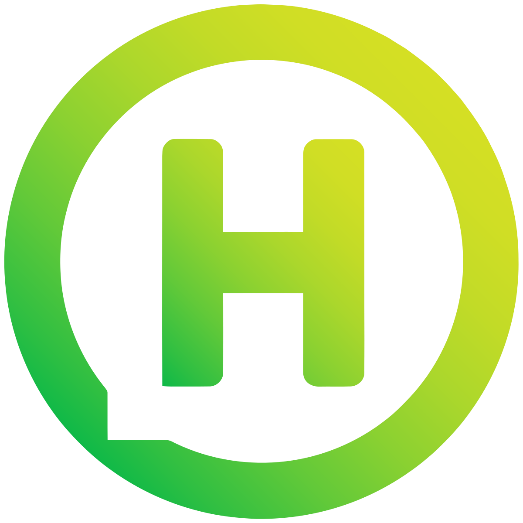 Міжнародні стандарти інформаційної безпеки
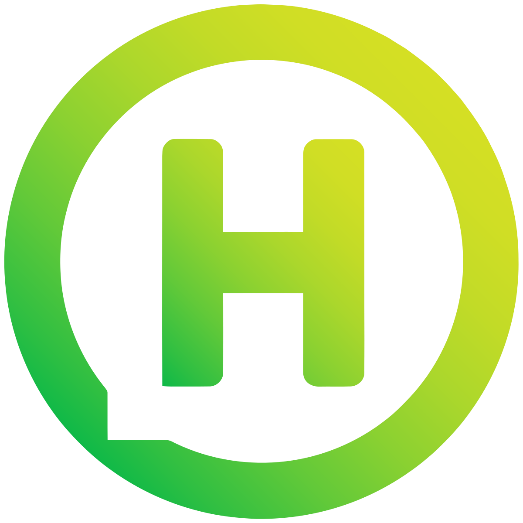 Міжнародні стандарти інформаційної безпеки
Стандарти для безпровідних мереж
Стандарт IEEE 802.11
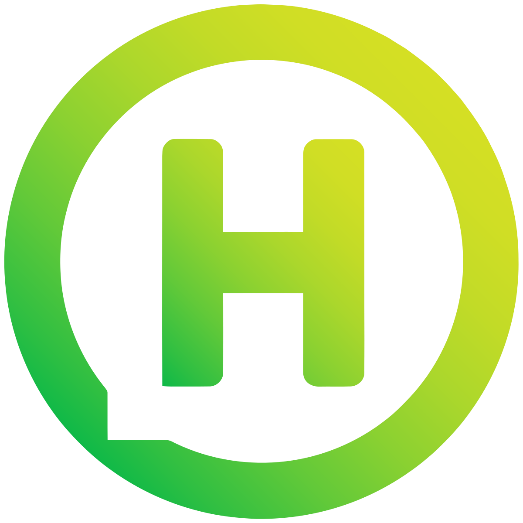 Безпровідний стандарт IEEE 802.11 забезпечує передачу даних з гарантованою швидкістю 1 Мб/с (в деяких випадках до 2 Мб/с) в смузі частот 2,4    ГГц. Ця смуга частот доступна для неліцензійного використання у більшості країн світу. Стандарт IEEE 802.11 є базовим стандартом і визначає протоколи, необхідні для організації безпровідних локальних мереж WLAN(Wireless Local Area Network).
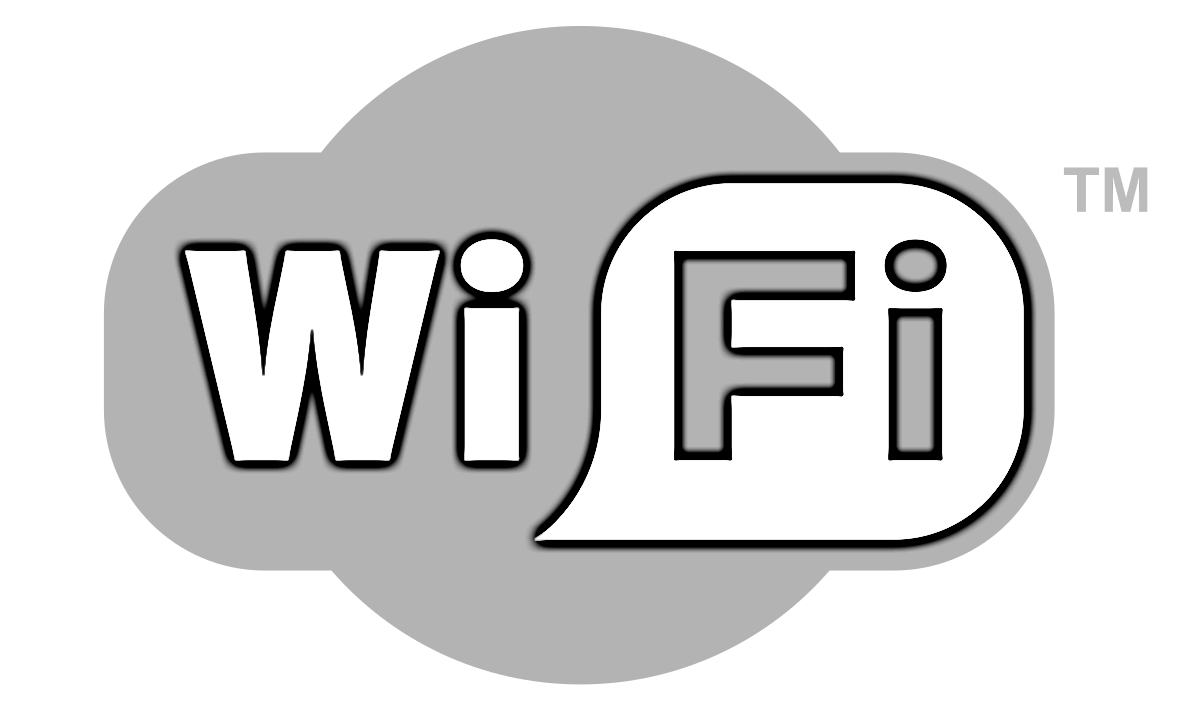 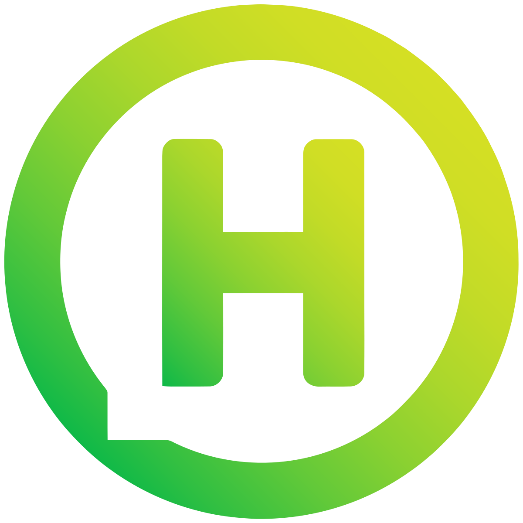 Стандарти інформаційної безпеки в Інтернеті
Цікаві факти
ЕЦП – електронний цифровий підпис
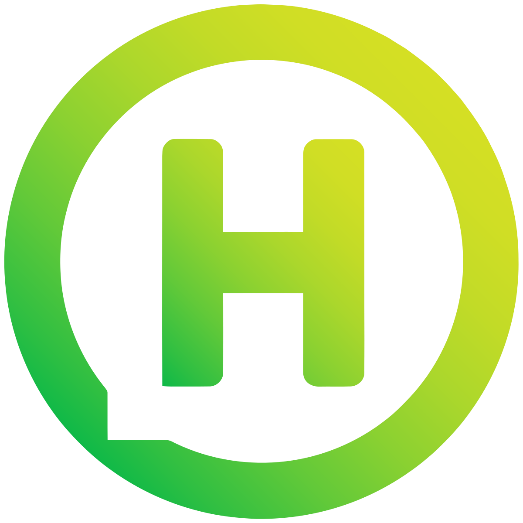 На сьогоднішній день будь-хто в Україні може отримати свій власний електронний цифровий підпис і підписувати важливі документи не відвідуючи будь-які офіси та установи. Такі документи будуть мати однакову юридичну силу, як і папери підписані вручну особистим підписом.
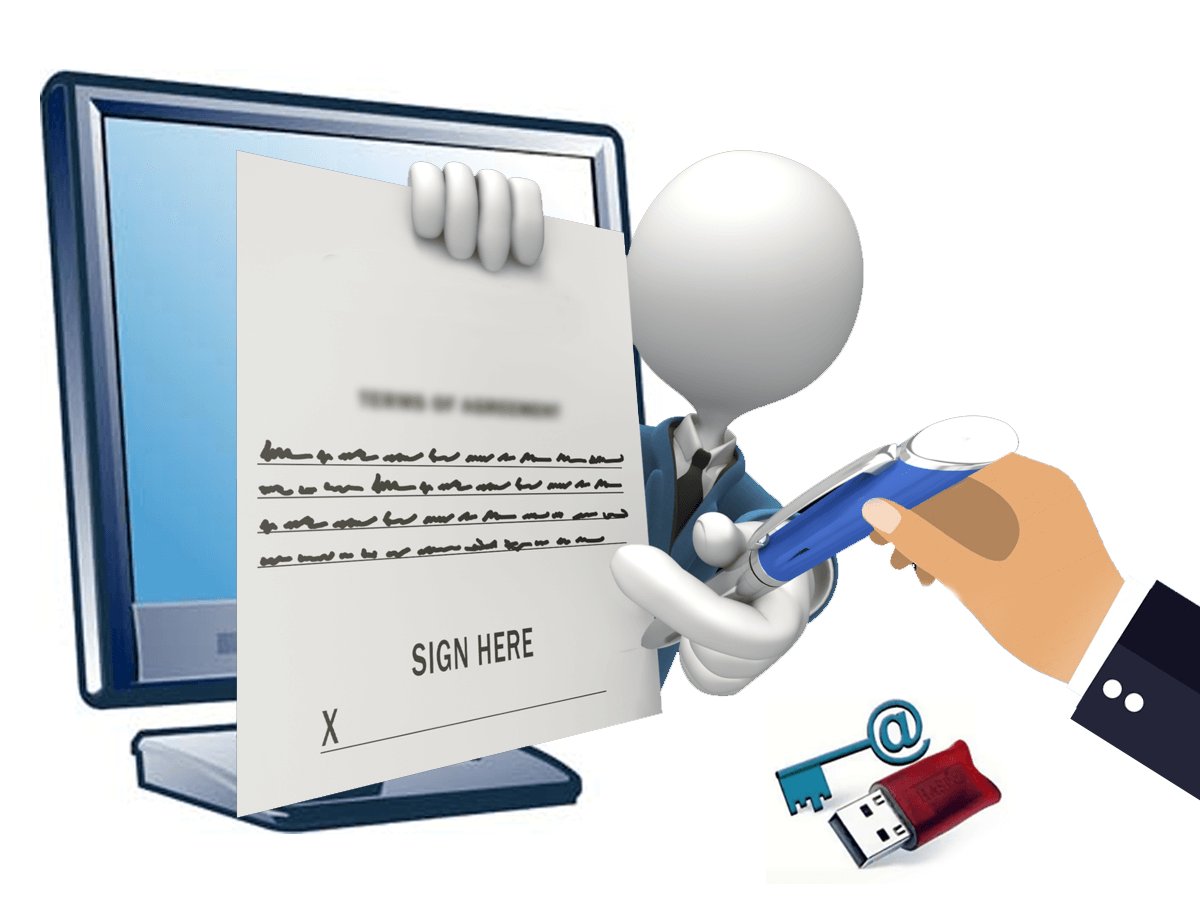 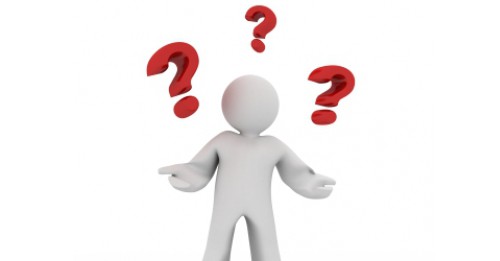 Рефлексія
Тепер ти знаєш що таке кібербезпека?
Я можу назвати міжнародні стандарти інформаційної безпеки
Можна сказати, що мережа WiFi також захищена шифруванням?
Як я використаю інформацію про електронний цифровий підпис?
Домашнє завдання
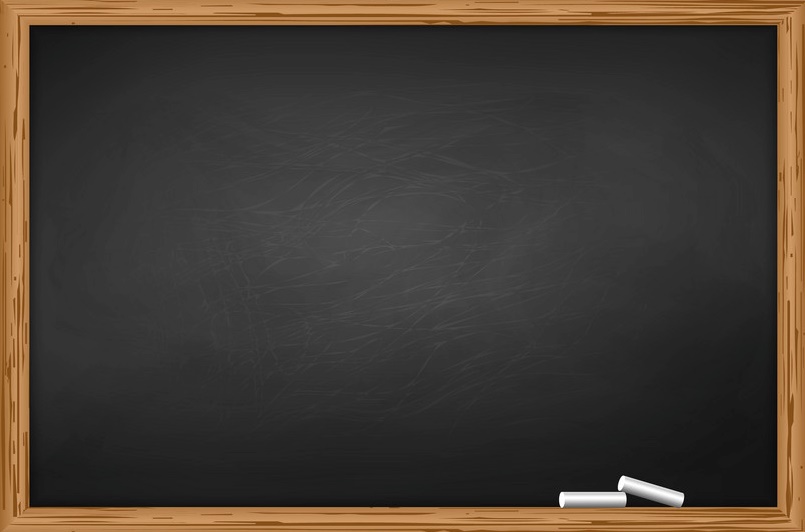 З’ясувати, чи зможе електронний цифровий підпис повністю замінити підпис проставлений особисто людиною вручну.
Розгадати ребус
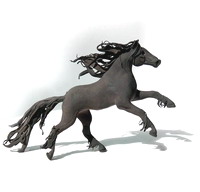 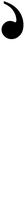 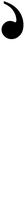 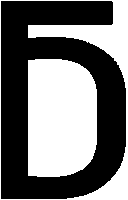 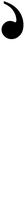 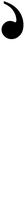 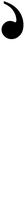 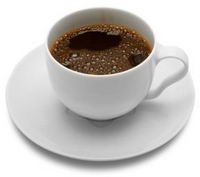 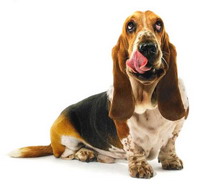 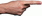 1  = Е
КІБЕРБЕЗПЕКА
Практична вправа
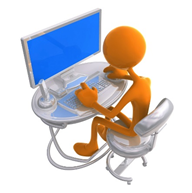 Зробити в текстовому документі організаційну діаграму про сучасні протоколи передачі даних бездротовим способом.
Дякую за увагу!